Chapter 15
Random Variables
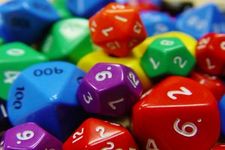 Introduction
Insurance companies make bets.
They bet that you are going to live a long life.
You bet that you are going to die sooner. 






Both you and your insurance company want the company to stay in business, so it is important to find a “fair price” for your insurance.
When the company takes averages over enough costumers, it can make estimates on the amount it can expect to collect on a policy before it has to pay its benefit.
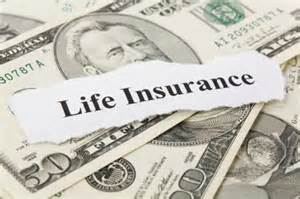 Introduction
Let’s say that an insurance company offers a “death and disability” policy that pays $10,000 when you die or $5,000 if you are permanently disabled. 




It charges a premium of $50/year for this benefit.
Is the company likely to make profit from such a plan?
To answer this question, what do you need to know?
You need to know the probability that the clients will die or be disabled in any year.
From information like this, the company can calculate the expected value (how much profit) of this policy.
Before we figure this out, we need to know a few terms…
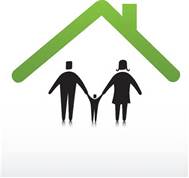 A random variable assumes a value based on the outcome of a random event. 
We use a capital letter, like X, to denote a random variable. 
A particular value of a random variable will be denoted with the corresponding lower case letter, in this case x.




So, with the life insurance example, the amount of money the company pays out on an individual policy would be a random variable.
x can be $10,000,  $5,000,  or  $0.
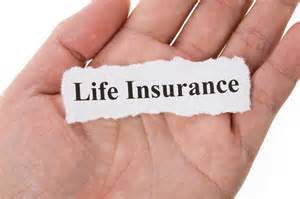 There are two types of random variables:

Discrete random variables can take one of a countable number of distinct outcomes.
Example: Number of credits

Continuous random variables can take any numeric value within a range of values.
Example: Cost of books this term
A probability model for a random variable consists of:
The collection of all possible values of a random variable, and 
the probabilities that the values occur.

Of particular interest is the value we expect a random variable to take on, notated μ (for population mean) or E(X) for expected value.
Classwork:
Finding the Expected Value Worksheet
   (First page)
Expected Value: Center
The expected value of a (discrete) random variable can be found by summing the products of each possible value by the probability that it occurs:                                 



Note: Be sure that every possible outcome is included in the sum and verify that you have a valid probability model to start with.
The probabilities should be between 0 and 1 and should add to 1.
Classwork:
Finding the Expected Value Worksheet
   (Second page)
First Center, Now Spread…
When we are dealing with random events, we need to anticipate variability.
No individual policy actually costs the company $20. 
Some policyholders receive big payouts, others nothing.





So now, we also would like to know the standard deviation for a random variable.
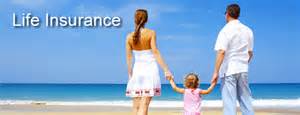 Classwork:
Finding the Spread Worksheet (First page)
First Center, Now Spread…
The variance for a random variable is: 



The standard deviation for a random variable is:
Classwork:
Finding the Spread Worksheet (Finish)
Homework:
Read Chapter 15
Chapter 15 Guided Reading
Pg 407 – 409, 
   Exercises: 2, 4, 6, 8, 9, 12, 14, 16, 17, 20
Classwork:
Graphing Calculator Activity: 
Finding the Mean and Standard Deviation of a Random Variable.
More about Means and Variances
Going back to the insurance company example.
They were expected to pay out an average of $20 a policy with a standard deviation of about $387.
If we take the $50 premium into account, we see that the company makes a profit of $30 per policy.



What if the company lowers the premium to $45?
What would happen to their expected profit?
It would also lower by $5 per policy.
Their profit would now be $25 per policy. 
What about the standard deviation?
The standard deviation does not change because the differences in payout have not changed.
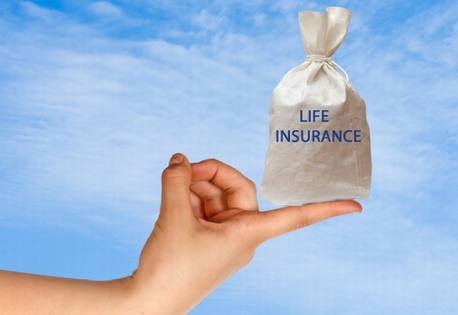 More About Means and Variances
Adding or subtracting a constant from data shifts the mean but doesn’t change the variance or standard deviation:

   E(X ± c) = E(X) ± c	 

Var(X ± c) = Var(X)
Example:
We’ve determined that couples dining at the Quiet Nook can expect Lucky Lovers discounts averaging $5.83 with a standard deviation of $8.62. 



Suppose that for several weeks the restaurant had also been distributing coupons worth $5 off any one meal (one discount per table). 
Question: 
If every couple dining there on Valentine’s Day brings a coupon, what will be the mean and standard deviation of the total discounts they’ll receive?
Solution: 
Couples with the coupon can expect total discounts averaging $10.83. The standard deviation is still $8.62.
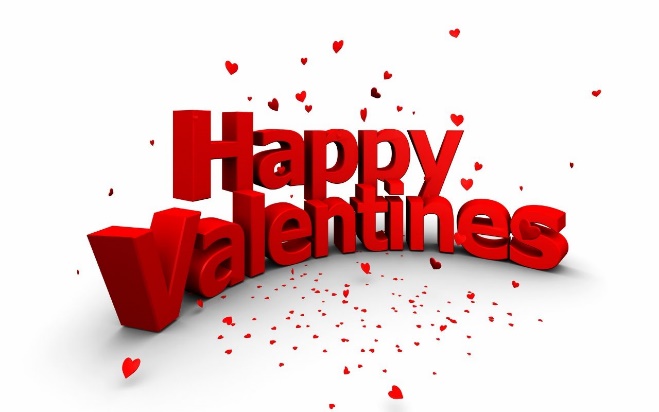 More about Means and Variances
Going back to the insurance company example.





What if the company decides to double all of the payouts? They would then pay $20,000 for death and $10,000 for disability. 
This would double the average payout per policy and also increase the variability in payouts. 
In general, multiplying each value of a random variable by a constant multiplies the mean by that constant and the variance by the square of the constant:
     E(aX) = aE(X)	
Var(aX) = a2Var(X)
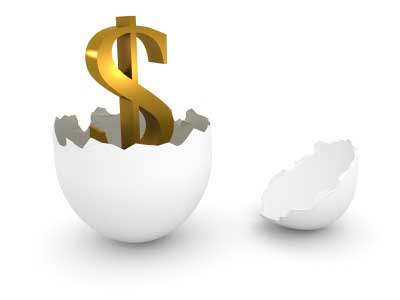 Example:
Couples dining at the Quiet Nook can expect Lucky Lovers discounts averaging $5.83 with a standard deviation of $8.62. 





When two couples dine together on a single check, the restaurant doubles the discount offer. 
They will now give $40 for the ace of hearts on the first card and $20 on the second.
Question:
What is the mean and standard deviation of discounts for this scenario?
Solution:
If the restaurant doubles the discount offer, two couples dining together can expect to save an average of $11.66 with a standard deviation of $17.24.
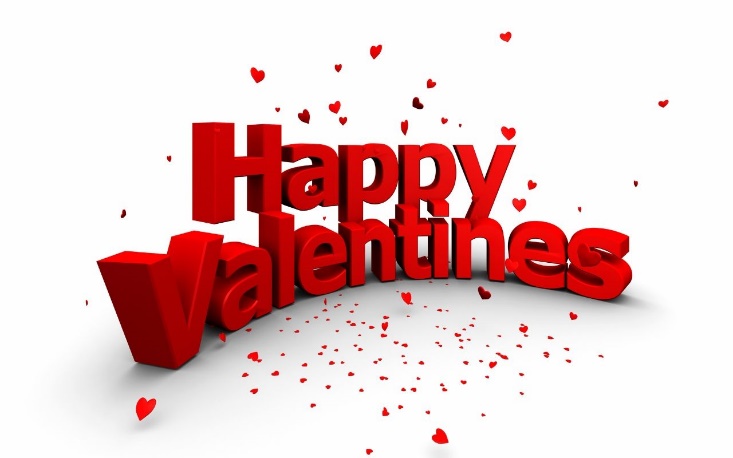 More about Means and Variances
Going back to the insurance company example.






An insurance company sells policies to more than just one person. 
How can the company find the total expected value (and standard deviation) of policies taken over all policyholders?
Consider a simple case: Just two customers, Mr. Johns and Mrs. Smith.
With an expected payout of $20/policy, we might predict a total of $20 + $20 = $40 to be paid out on the two policies.
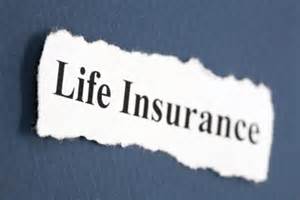 More About Means and Variances
In general,

The mean of the sum of two random variables is the sum of the means.

The mean of the difference of two random variables is the difference of the means.

E(X ± Y) = E(X) ± E(Y)
More about Means and Variances
Going back to the insurance company example.






What about the total standard deviation?
Is the risk of insuring two people the same as the risk of insuring one person for twice as much?
No, We wouldn’t expect both clients to die or become disabled in the same year. 
We are spreading the risk across many policies.
 For Mr. Johns and Mrs. Smith, what would the sum of the standard deviations be?
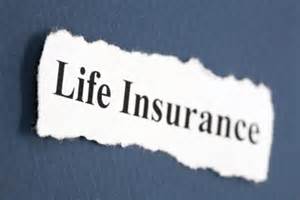 More about Means and Variances
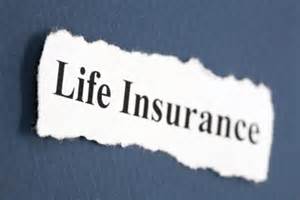 More About Means and Variances
Example:
Couples dining at the Quiet Nook can expect Lucky Lovers discounts averaging $5.83 with a standard deviation of $8.62. 





We have seen that if the restaurant doubles the discount offer for two couples dining together on a single check, they can expect to save $11.66 with a standard deviation of $17.24. 
Some couples decide instead to get separate checks and pool their two discounts.
Question:
You and your amour go to this restaurant with another couple and agree to share any benefit from this promotion. Does it matter if you may separately or together? If so, which will you chose?
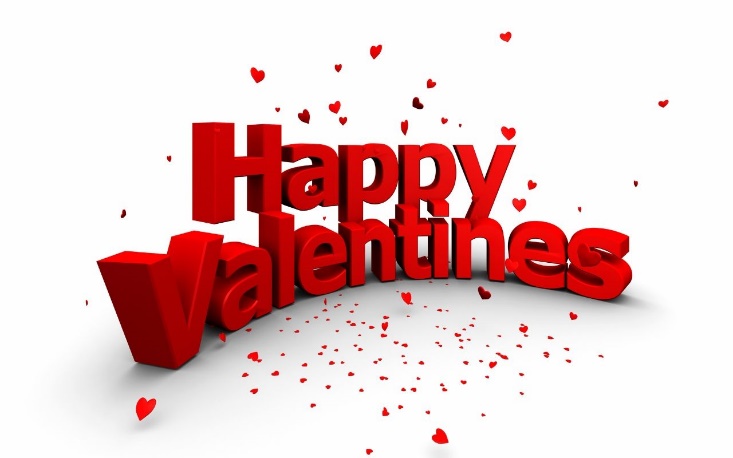 In general…
The mean if the sum of two random variables is the sum of the mean.
The mean of the difference of two random variables is the difference of the means.
If the random variables are independent, the variance of their sum or difference is always the sum of their variances.

Note: The last one may sound weird, but remember that variability in differences increases as much as variability in sums.
Classwork:
Working with Sums and Differences of Means and Variances 
(Worksheet)
Homework:
Read Chapter 15
Chapter 15 Guided Reading
Pg 409 – 410 
   Exercises: 29, 30, 31, 34, 36, 43, 47(a, b, d, f)
Continuous Random Variables
A company manufactures home theater systems.
At the end of the production line, the systems are packaged and prepared for shipping. 
Stage 1 of this process is called “packing.”
Stage 2 of this process is called “boxing.”






The company says that times required for Stage 1 can be described by a normal model, with a mean of 9 minutes and a standard deviation of 1.5 minutes.
Times required for Stage 2 can be described by a normal model, with a mean of 6 minutes and a standard deviation of 1 minutes.
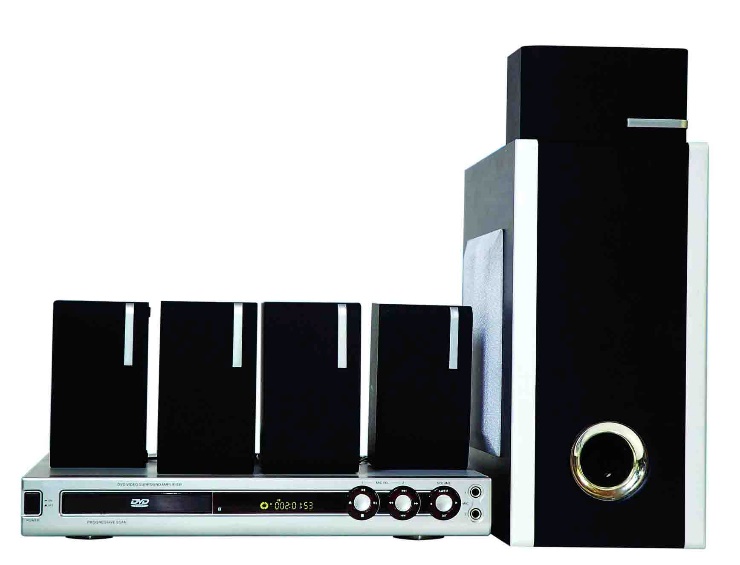 Continuous Random Variables
This type of situations is a common way to model events.
Do our rules for random variables apply here?
What is different?
We no longer have a list of discrete outcomes, with their associated probabilities. 






Now, we have continuous random variables that can take on any value.
Now, any single value will not have a probability.
For example, we know that the probability of z = 1.5 doesn’t make sense.
We can now talk about the probability that something lies within an interval.
This would just be the area under the normal curve over that interval.
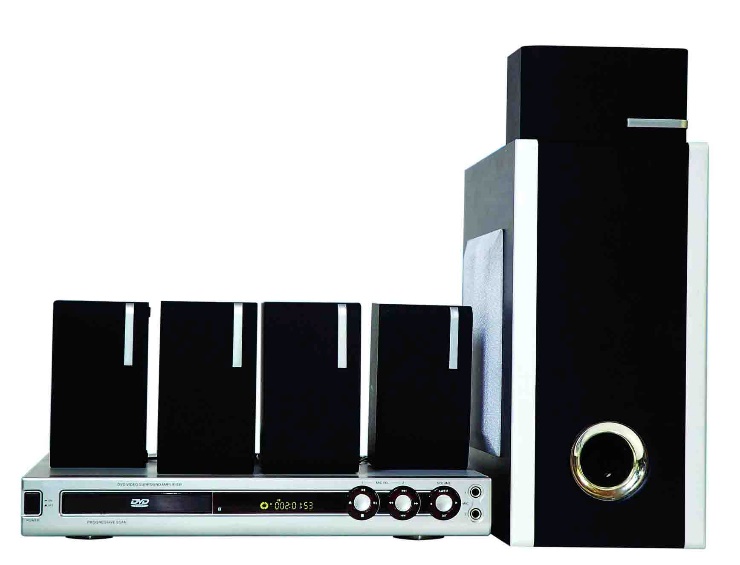 Continuous Random Variables
Good news: Nearly everything we’ve said about how discrete random variables behave is true of continuous random variables, as well.

When two independent continuous random variables have Normal models, so does their sum or difference.

This fact will let us apply our knowledge of Normal probabilities to questions about the sum or difference of independent random variables.
Classwork:
Continuous Random Variables Worksheet
Homework:
Read Chapter 15
Chapter 15 Guided Reading
Pg 407 – 411 Ex: 24, 40, 47, 49, 51
Chapter 15 Test
What Can Go Wrong?
Probability models are still just models.

Models can be useful, but they are not reality.
Question probabilities as you would data, and think about the assumptions behind your models.

If the model is wrong, so is everything else.
What Can Go Wrong? (cont.)
Don’t assume everything’s Normal.
You must Think about whether the Normality Assumption is justified.

Watch out for variables that aren’t independent:
You can add expected values for any two random variables, but 
you can only add variances of independent random variables.
What Can Go Wrong? (cont.)
Don’t forget: Variances of independent random variables add. Standard deviations don’t.

Don’t forget: Variances of independent random variables add, even when you’re looking at the difference between them.

Don’t write independent instances of a random variable with notation that looks like they are the same variables.
What have we learned?
We know how to work with random variables. 
We can use a probability model for a discrete random variable to find its expected value and standard deviation.
The mean of the sum or difference of two random variables, discrete or continuous, is just the sum or difference of their means.
And, for independent random variables, the variance of their sum or difference is always the sum of their variances. 
Normal models are once again special.
Sums or differences of Normally distributed random variables also follow Normal models.